ESTUDO  METÓDICO
  O  EVANGELHO  SEGUNDO  O  ESPIRITISMO
CAPÍTULO  XX
OS  TRABALHADORES
DA  ÚLTIMA  HORA
OS  ÚLTIMOS  SERÃO  OS  PRIMEIROS
PARÁBOLA  
OS  TRABALHADORES
  DA  ÚLTIMA  HORA
Mateus,  20:1  a  16
O  DONO  DA  VINHA  SAIU  DE  MADRUGADA,
A  FIM  DE  ASSALARIAR  TRABALHADORES.
COMBINOU  COM  OS  TRABALHADORES  QUE  PAGARIA  UM  DENÁRIO  A  CADA  UM  POR  DIA,
E  MANDOU-OS  PARA  A  SUA  VINHA.
NA  TERCEIRA  HORA...
IDE  PARA  MINHA  VINHA  E  VOS  PAGAREI
O  QUE  FOR  RAZOÁVEL.
VENDO  OUTROS  QUE  SE  ENCONTRAVAM
NA  PRAÇA,  SEM  TRABALHO,  DISSE-LHES:
E  ELES  FORAM.
NA  HORA  SEXTA  E  NONA...
FEZ  O
MESMO.
NA  HORA  UNDÉCIMA...
SAIU  NOVAMENTE,  E  ENCONTRANDO
OUTROS  QUE  ESTAVAM  DESOCUPADOS,  PERGUNTOU-LHES:
IDE  VÓS  TAMBÉM  PARA  A  MINHA  VINHA,  DISSE-LHES  O PROPRIETÁRIO.
POR  QUE  PERMANECEIS  AÍ  
SEM  TRABALHAR?
RESPONDERAM:  É  QUE  NINGUÉM
NOS  ASSALARIOU.
AO  CAIR  DA  TARDE...
O  DONO  DA  VINHA  CHAMA  OS  TRABALHADORES  E  PAGA-LHES  UM
DENÁRIO,  COMEÇANDO  PELOS  ÚLTIMOS
E  INDO  ATÉ  AOS  PRIMEIROS.
A  CONTESTAÇÃO
ESTES  ÚLTIMOS  TRABALHARAM  APENAS
  UMA  HORA  E  LHES  PAGA  TANTO  QUANTO
A  NÓS  QUE  TRABALHAMOS  O  DIA  TODO?
OS  QUE  TINHAM  SIDO  ENCONTRADOS  PRIMEIRO,  QUEIXARAM-SE,  
E  UM  DELES  DISSE:
A  RESPOSTA
CABE  A  MIM  DAR  A  ESTE  ÚLTIMO
TANTO  QUANTO  A  TI.
NÃO  COMBINASTE  COMIGO  RECEBER
UM  DENÁRIO  PELO  SEU  DIA?
DISSE  O  DONO  DA  VINHA:  MEU  AMIGO, 
NÃO  TE  CAUSO  DANO  ALGUM;
TENS  MAU  OLHO,  PORQUE  SOU  BOM?
CONCLUI  JESUS:
ASSIM,  OS  ÚLTIMOS  SERÃO  OS  PRIMEIROS
E  OS  PRIMEIROS  SERÃO  OS  ÚLTIMOS;
PORQUE  MUITOS  SÃO  OS  CHAMADOS
E  POUCOS  OS  ESCOLHIDOS.
O  SIGNIFICADO
DONO  DA  VINHA:
DEUS!
A  VINHA:
UNIVERSO!
OS  TRABALHADORES:
HUMANIDADE!
AS  HORAS:
REENCARNAÇÕES!
POR  QUE  TODOS  RECEBERAM
O  MESMO  SALÁRIO?
O  DONO  DA  VINHA  NÃO  CONSIDEROU
O  TEMPO  GASTO,  MAS  A  QUALIDADE
DO  TRABALHO  REALIZADO.
OS  QUE  CHEGARAM  POR  ÚLTIMOS  DEMONSTRARAM:
BOA  VONTADE  E  ZELO.
PRODUTIVIDADE.
ESFORÇO  E  CONSTÂNCIA.
QUEM  NÃO  TEM  DIREITO
  AO  SALÁRIO?
CHAMADO,  NÃO  TRABALHOU  POR
PREGUIÇA,  POR  MÁ  VONTADE.
CONSEQUÊNCIA:  TERÁ  QUE
AGUARDAR  E  RECOMEÇAR.
QUEM  NÃO  ESTÁ  À  DISPOSIÇÃO
DO  SENHOR!
QUEM  TEM  DIREITO  AO  SALÁRIO?
QUEM  ESTÁ  À  DISPOSIÇÃO  DO
SENHOR.
É  CONVIDADO  E  
ACEITA  O  CONVITE.
REALIZA  O  TRABALHO.
O  TRABALHADOR  DA  ÚLTIMA  HORA
MAS  É  PRECISO  QUE  A  SUA  
BOA-VONTADE  O  HAJA  CONSERVADO
À  DISPOSIÇÃO  DO  SENHOR.
QUE  O  SEU  RETARDAMENTO  NÃO  SEJA
FRUTO  DA  PREGUIÇA  OU  DA  MÁ  VONTADE.
TEM  DIREITO  AO  SALÁRIO!
TRABALHADORES  DA  SEARA  DO
SENHOR  DA  PRIMEIRA  HORA
PROFETAS
MOISÉS
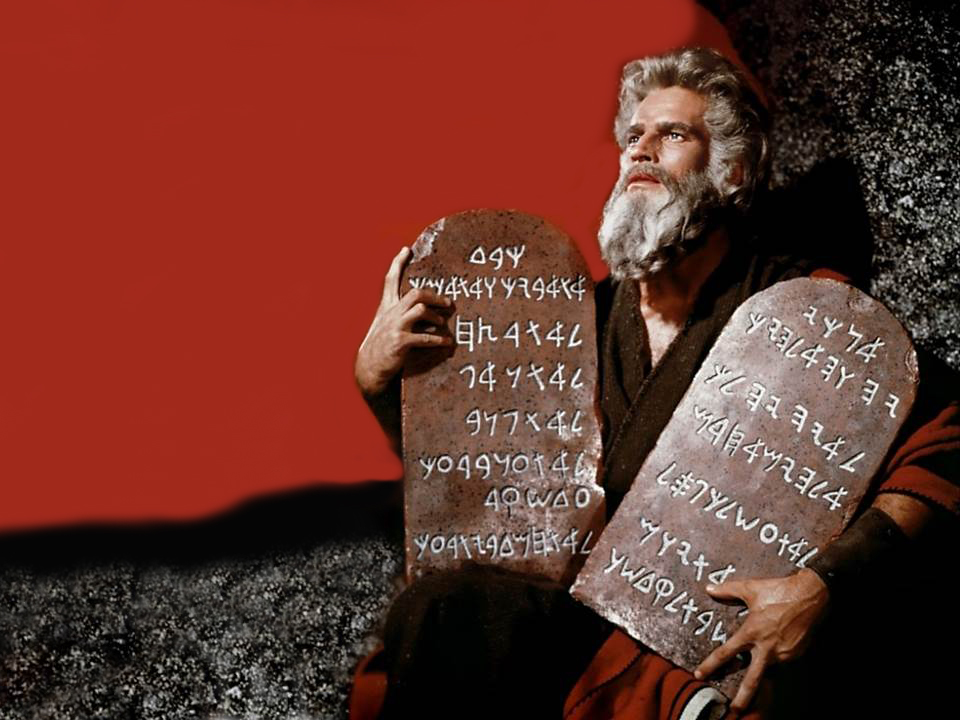 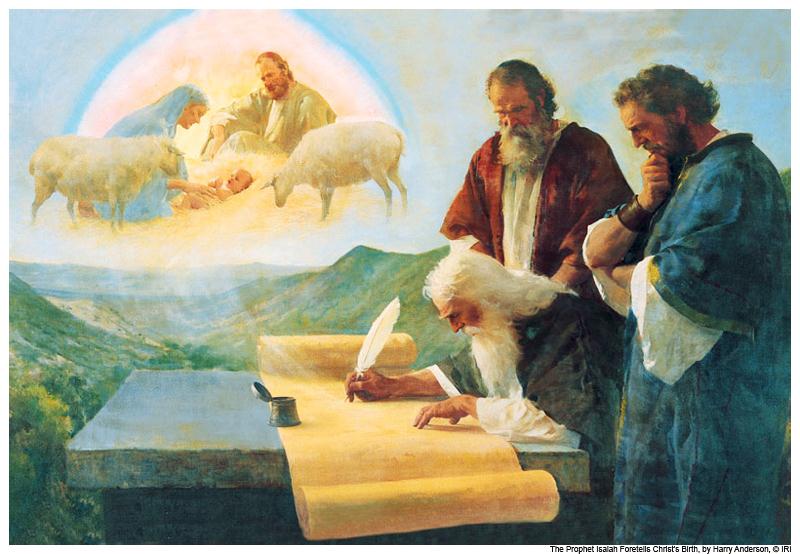 ISAÍAS
APÓSTOLOS
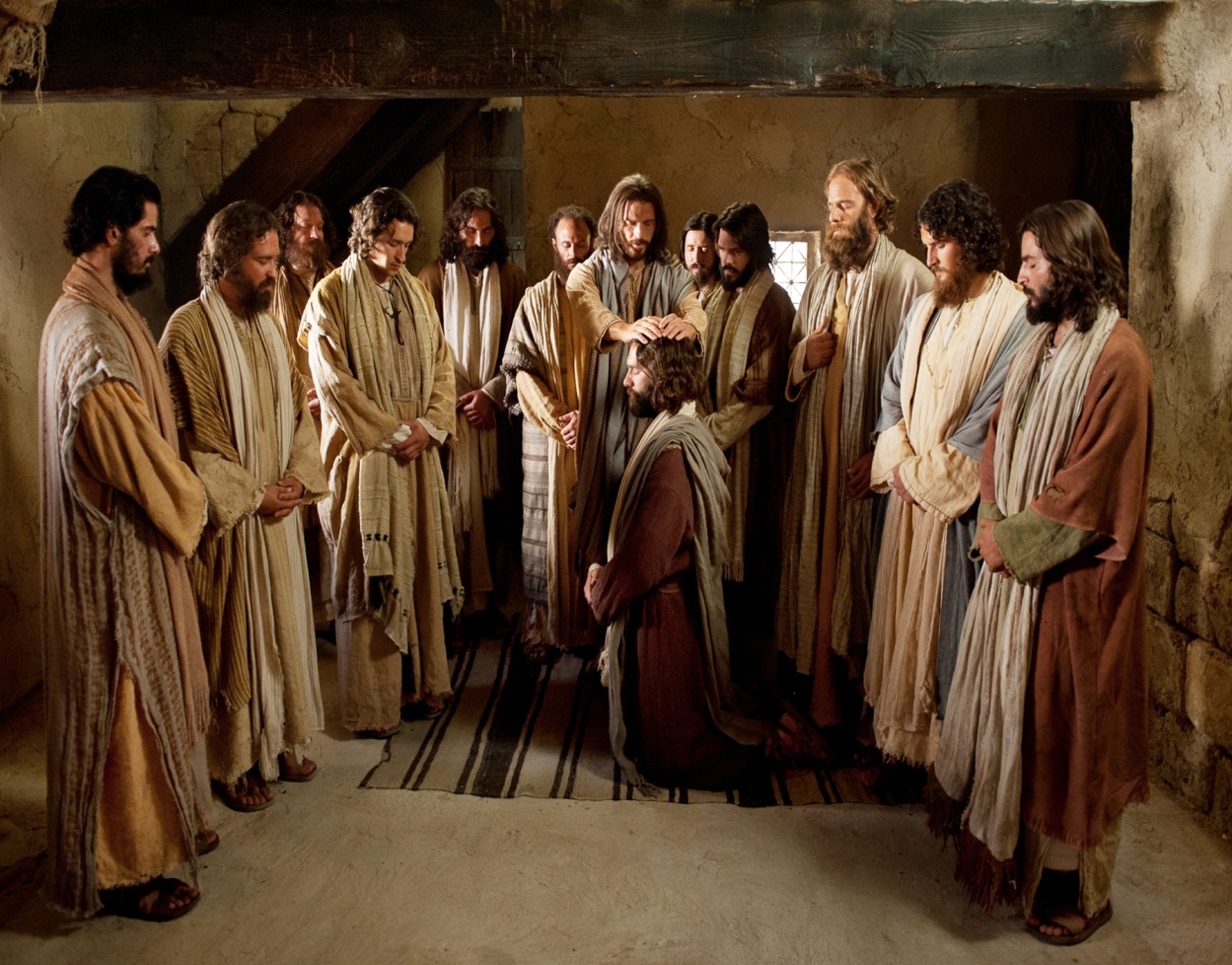 MÁRTIRES
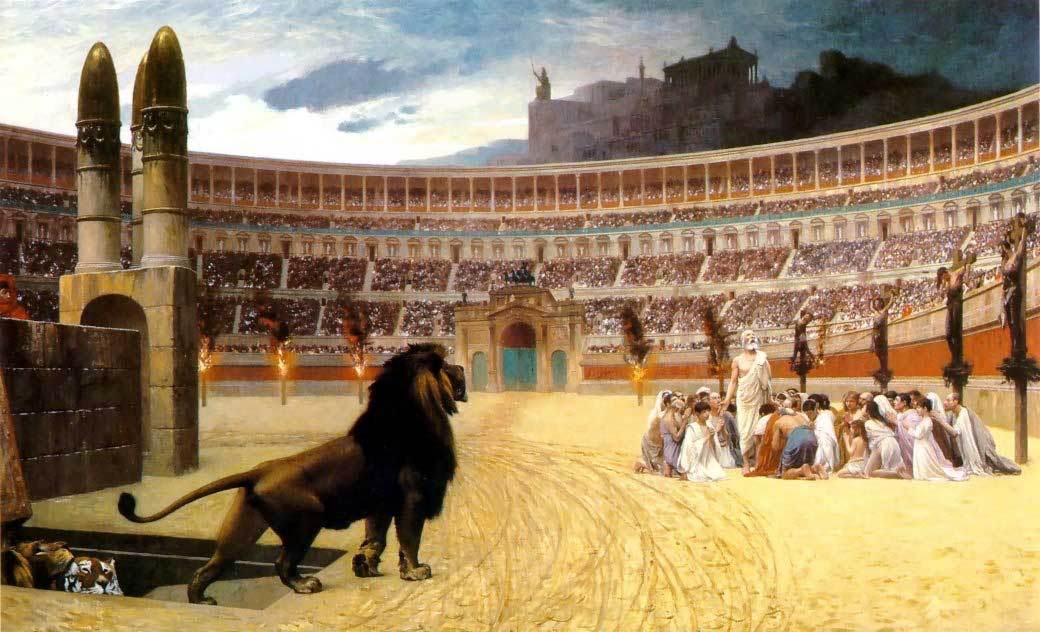 SÁBIOS  E  FILÓSOFOS
TRABALHADORES   DA   ÚLTIMA   HORA
OS  BONS  ESPÍRITAS.
A  LEI  DA  REENCARNAÇÃO  NOS   TRABALHOS   COLETIVOS
DEUS  ABENÇOA  A  SOLIDARIEDADE!
MUITOS  REVIVEM  HOJE  OU  REVIVERÃO  AMANHÃ,  PARA  TERMINAREM  A  OBRA
QUE  COMEÇARAM  OUTRORA.
Henri  Heine
Paris  -  1863
CADA  UM  APROVEITA  OS  LABORES  INTELECTUAIS  DOS  SEUS  PREDECESSORES.
AOS  BONS  ESPÍRITAS
CONSTANTINO
  ESPÍRITO  PROTETOR  
BORDÉUS  -  1863
EMPREGAI  BEM
A  HORA  QUE  
VOS  RESTA.
SOIS  TODOS  OBREIROS  DA
ÚLTIMA  HORA!
NÃO  ESQUEÇAIS  QUE  A  VOSSA
  EXISTÊNCIA,  NÃO  É  MAIS  DO  QUE  UM  INSTANTE  FUGIDIO  DIANTE  DA  ETERNIDADE.
REFLEXÕES
IDEALIZAR  UM  OBJETIVO  PARA  CONTEÚDO.
COMENTAR  A  IDEIA  DE  COMPREENSÃO  MAIS  DIFÍCIL.
EXPOR  A  IDEIA  QUE  LHE  CAUSOU  MAIOR  IMPACTO.
PROPOR  APLICAÇÕES  PRÁTICAS  DO  TEMA  ESTUDADO.